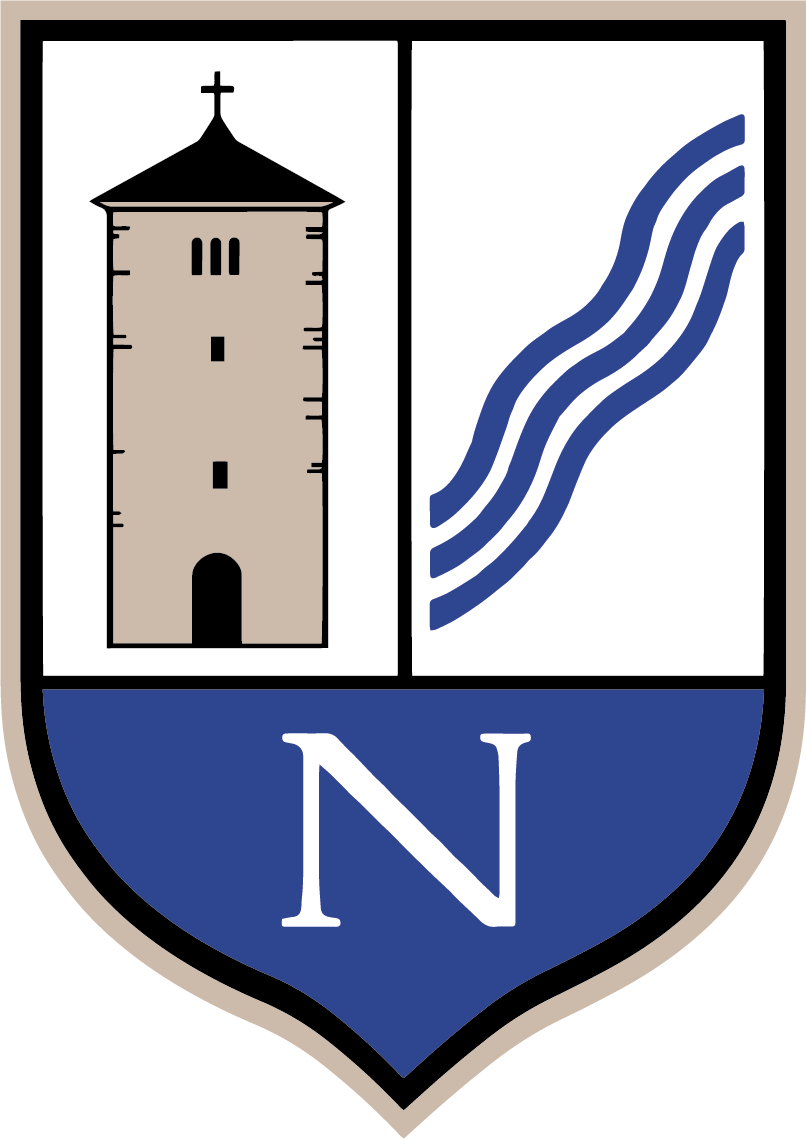 Schulungsunterlage
22.07.2024
[Speaker Notes: Begrüßung Benedikt]
Dashboard Übersicht
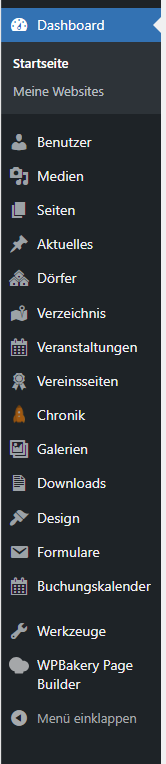 Übersicht der Medien
Übersicht der Hauptseiten
Übersicht der Aktuellen Themen
Übersicht über Vereine und Sehenswürdigkeiten in Steckbriefform
Veranstaltungskalender
Ausführliche Vereinsseiten
10.02.2025
Dateiname_V_x_y.pptx
2
Medien Übersicht
Ordner mit separater Unterordnung
Auf Dateibenennung achten
Medien hinzufügen oder über Drag-and-Drop
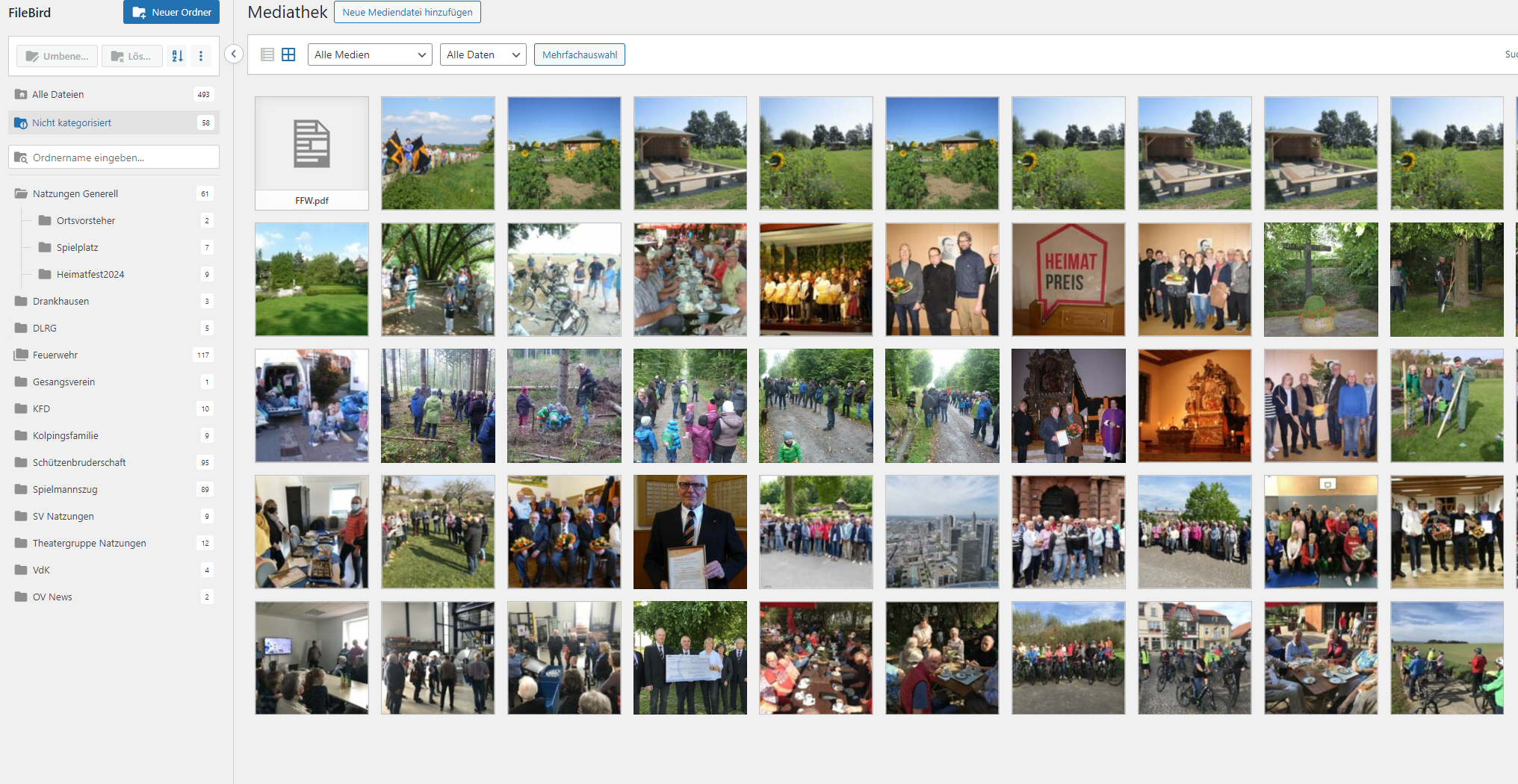 10.02.2025
Dateiname_V_x_y.pptx
3
Aktuelles Beitrag
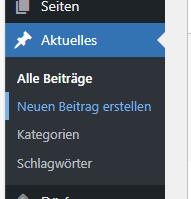 Kann in DorfFunk-App gespiegelt werden
Nach circa einem Monat manuell von „Aktuelles“ entfernen!
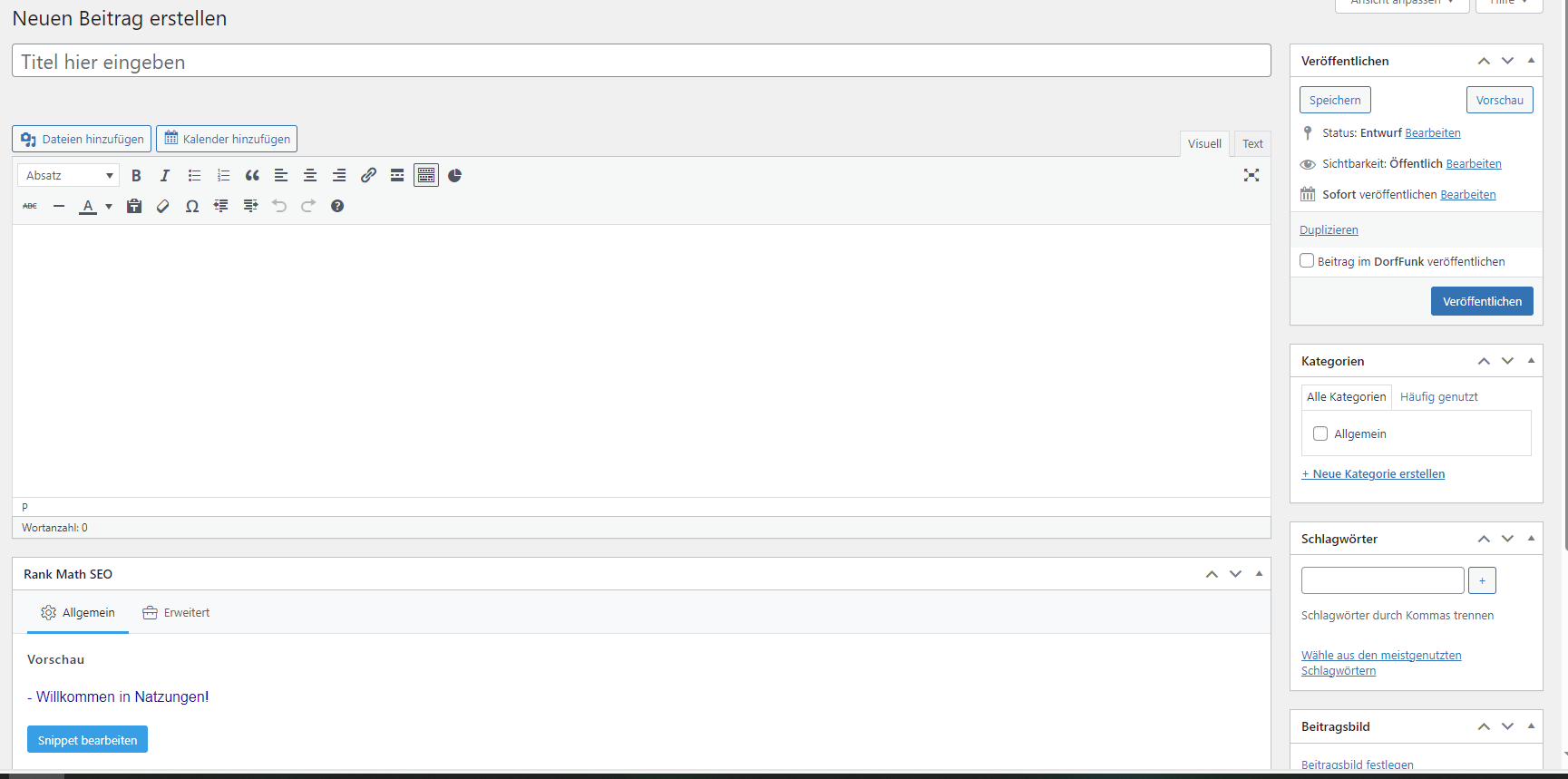 In Droffunk-App veröffentlichen
10.02.2025
Dateiname_V_x_y.pptx
4
Textfenster
Aufzählungen
Text fett
Text mit URL verlinken
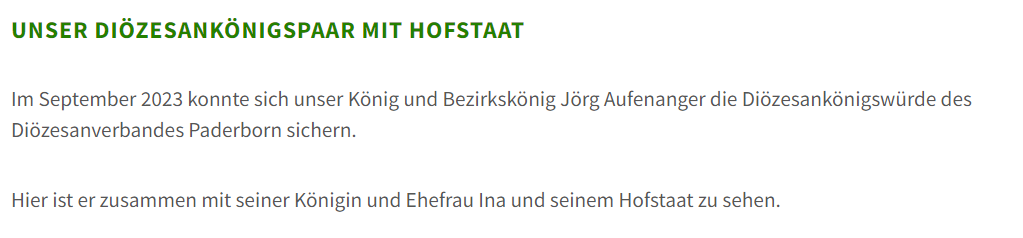 Bilder hinzufügen
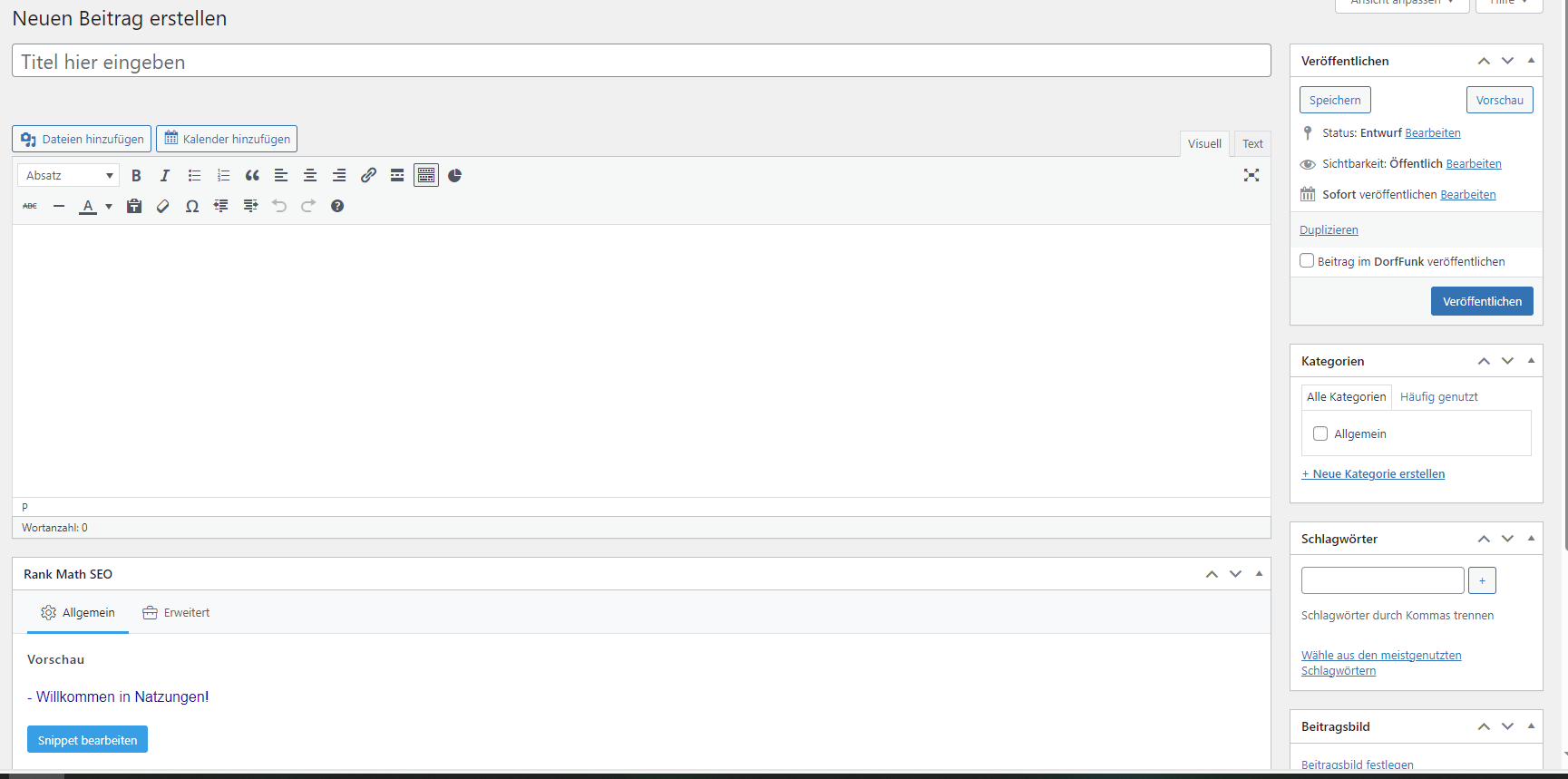 Überschrift 4 in Bold und gesonderte Farbe
Verschiedene Vorlagen für Überschriften
Textfarbe
Trennlinie
10.02.2025
Dateiname_V_x_y.pptx
5
Veranstaltung anlegen
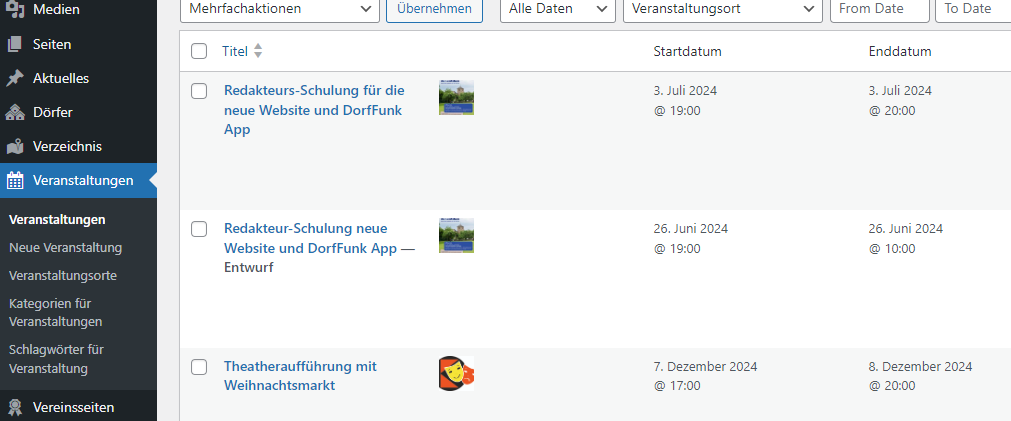 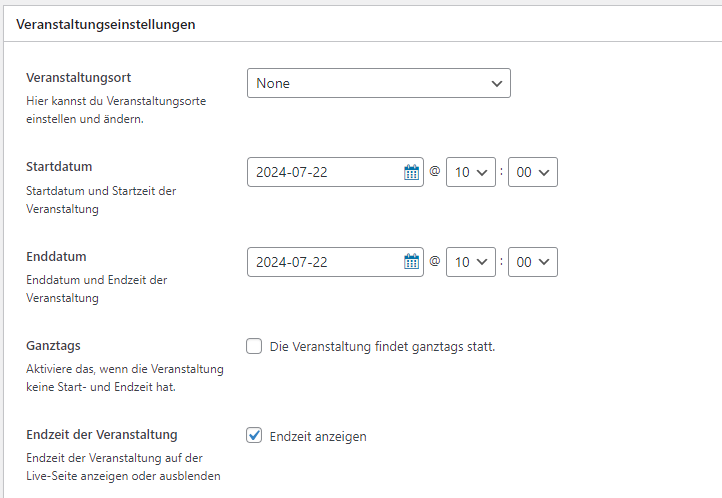 Vorschaubild auf Webseite
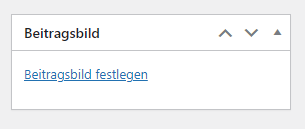 10.02.2025
Dateiname_V_x_y.pptx
6
Übersicht Vereinsseiten
Suche bei Namen der Seite
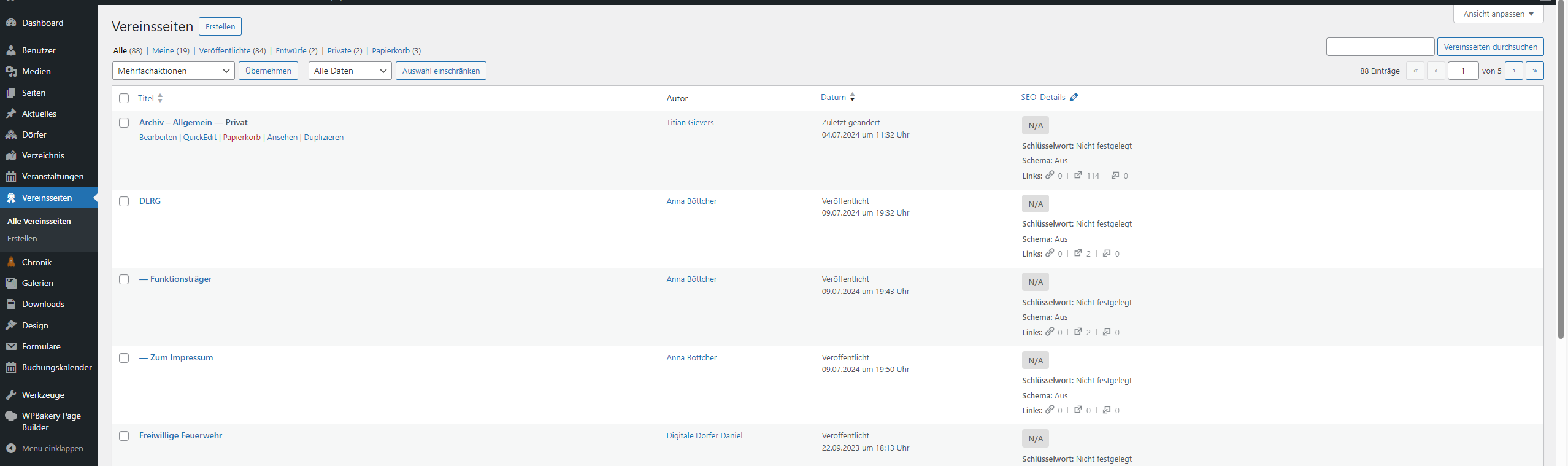 Striche zeigen Unterseiten an
Bennenung der Unterseiten:
Funktionsträger
Geschichte
Infos
Rückblick auf:
Zu den Downloads
Zum Impressum
Nach Alphabet sortiert
10.02.2025
Dateiname_V_x_y.pptx
7
Bild im neuen Tab öffnen
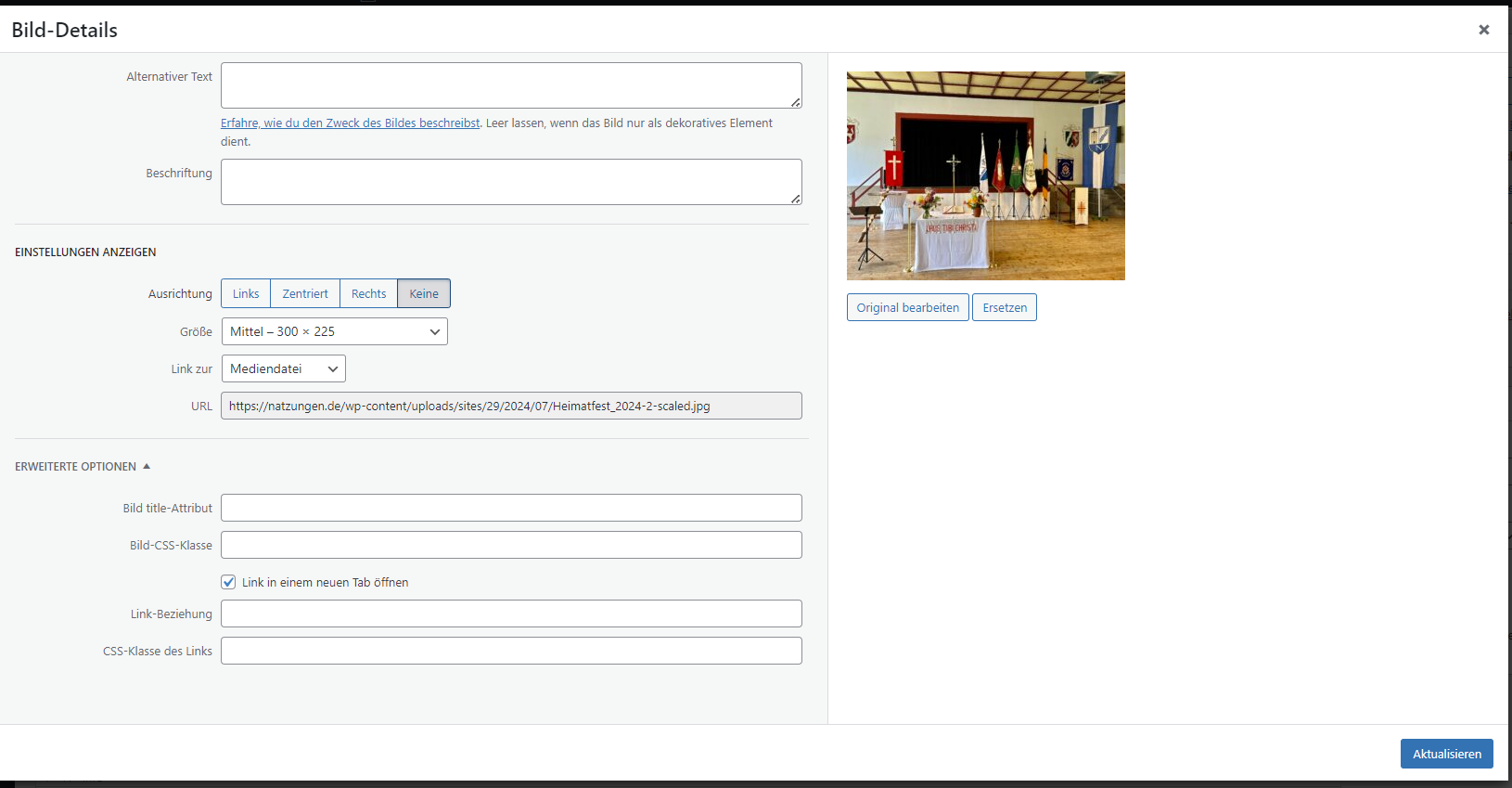 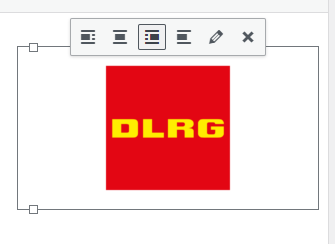 10.02.2025
Dateiname_V_x_y.pptx
8
Link in neuem Tab öffnen
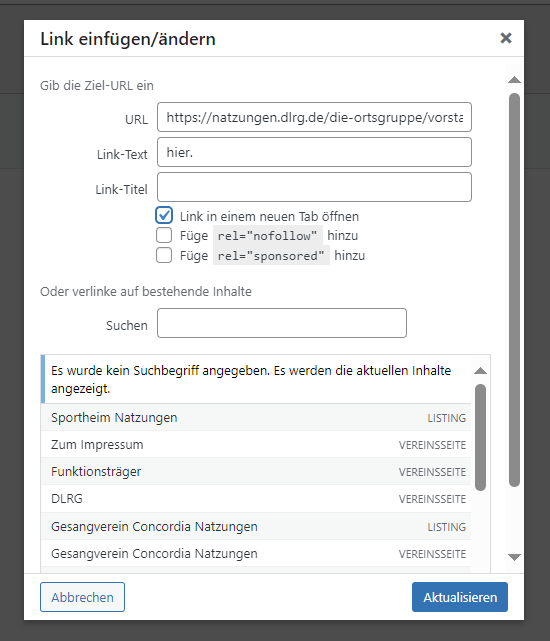 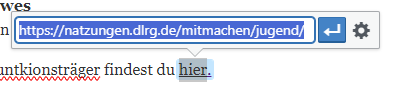 10.02.2025
Dateiname_V_x_y.pptx
9
Weitere Infos und detailliertere Anleitungen gibt es hier: Digitale Dörfer – Support und Dokumentation (digitaledoerfer-support.de)
Alte Seite: Start (mit-helfen.de)
10.02.2025
Dateiname_V_x_y.pptx
10